Year 1 MathsAlternative 2
Learning intention: To begin to learn about time
Day
Night
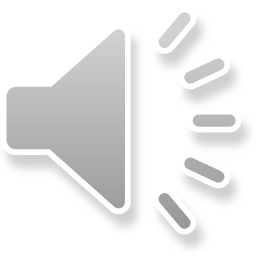 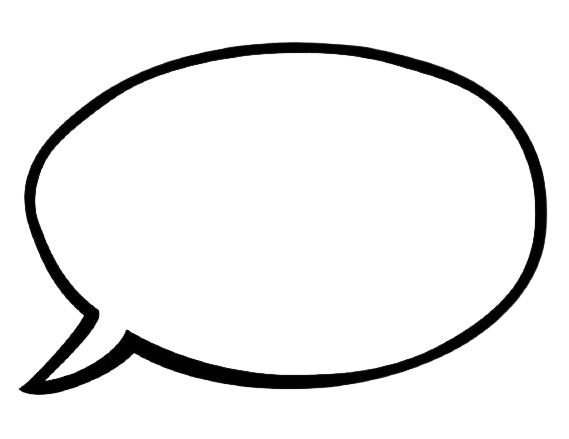 I am Mel.

This is what I do in the day and at night.

What do you do?
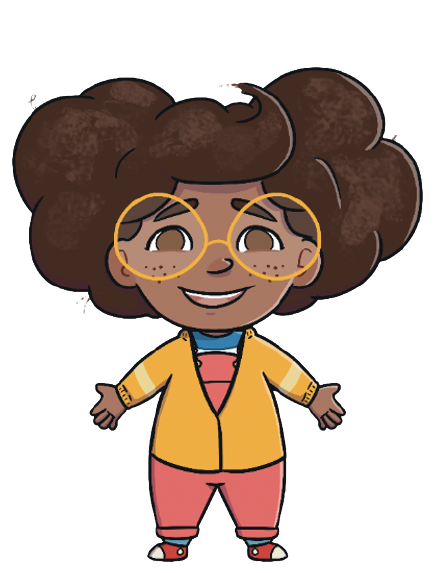 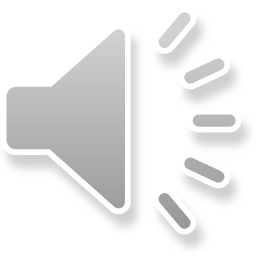 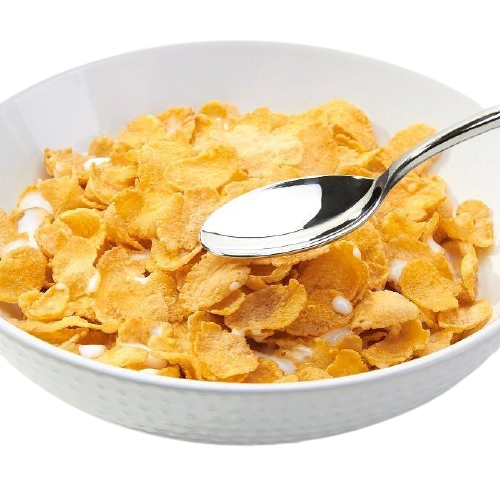 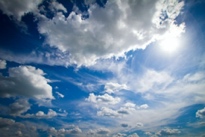 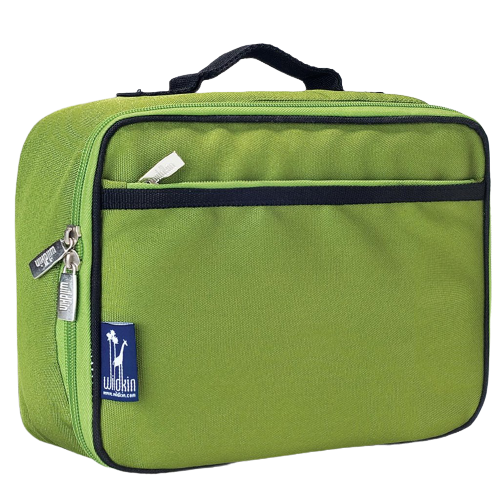 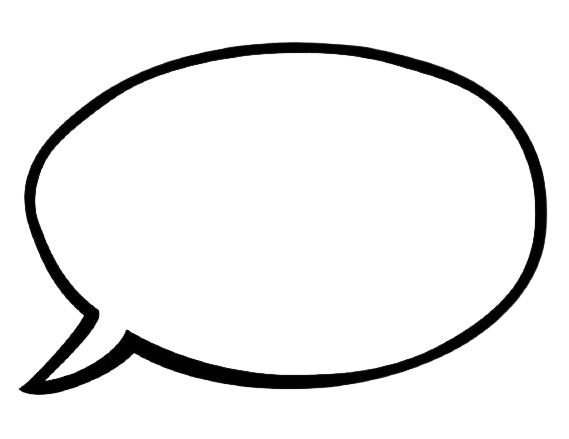 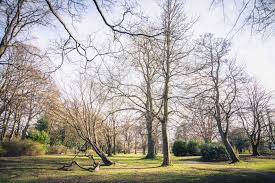 In the day I do this…
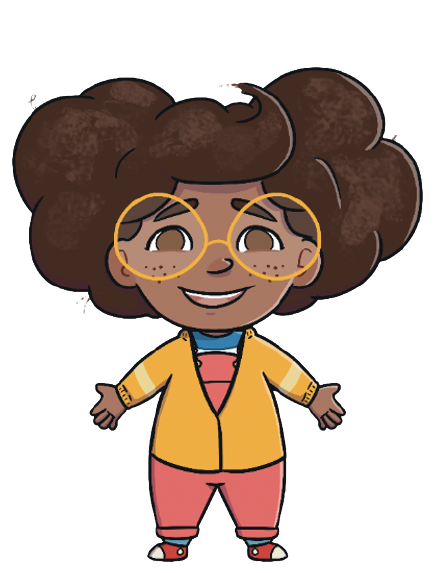 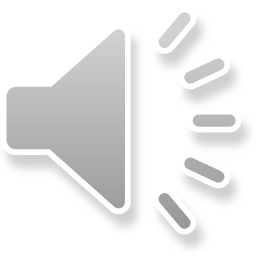 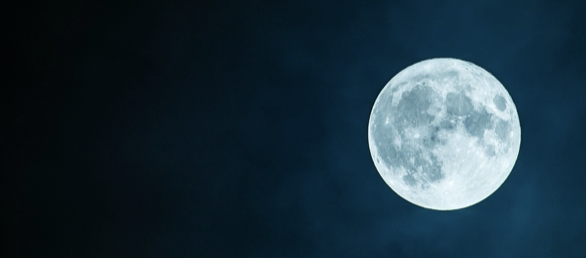 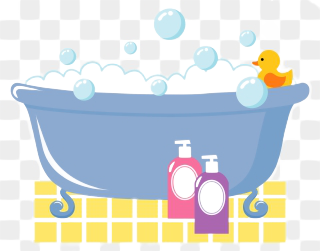 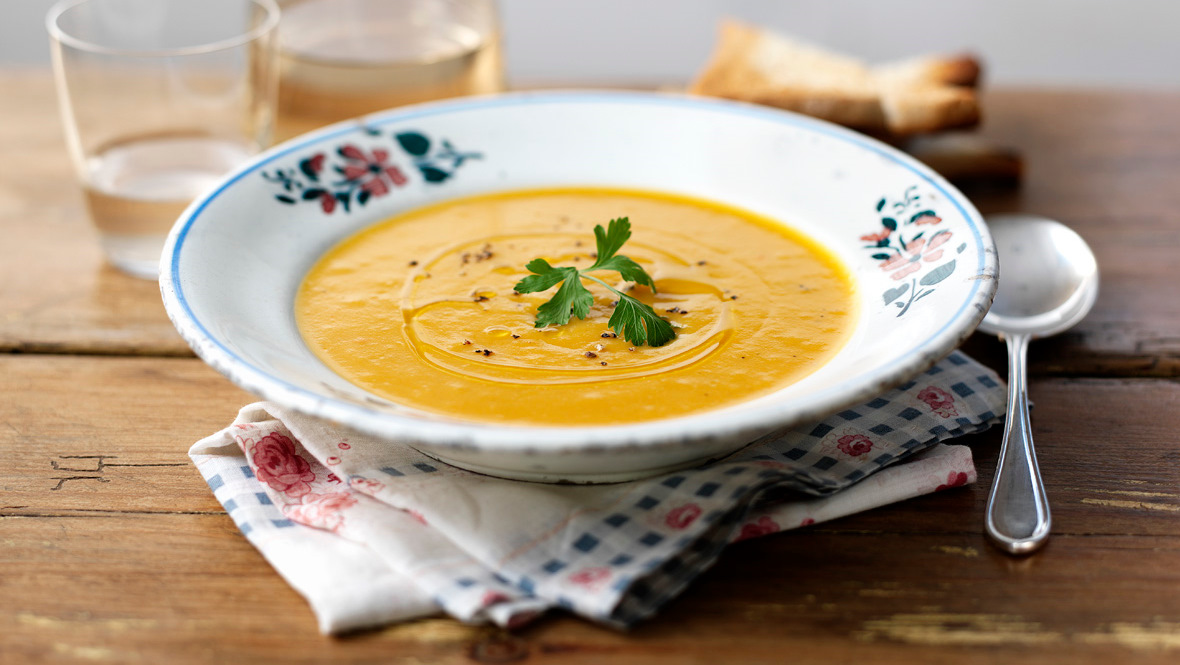 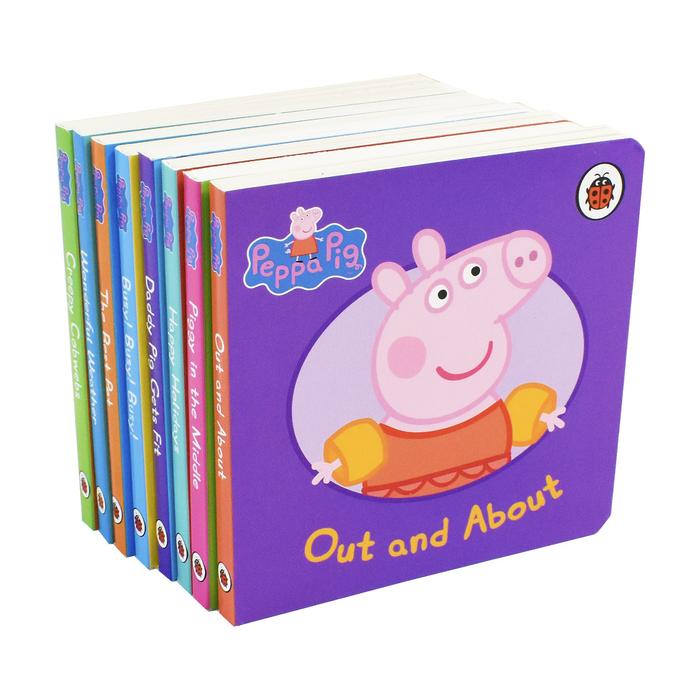 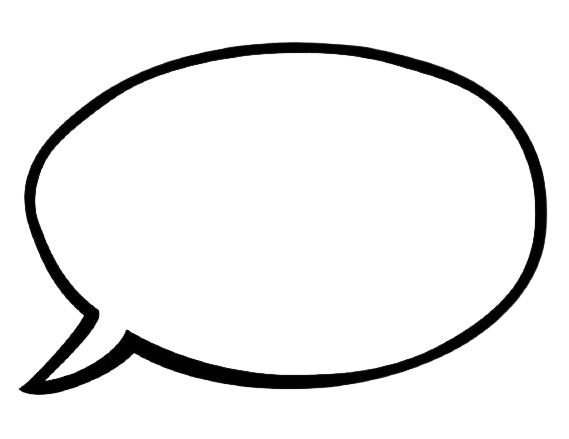 At night I do this…
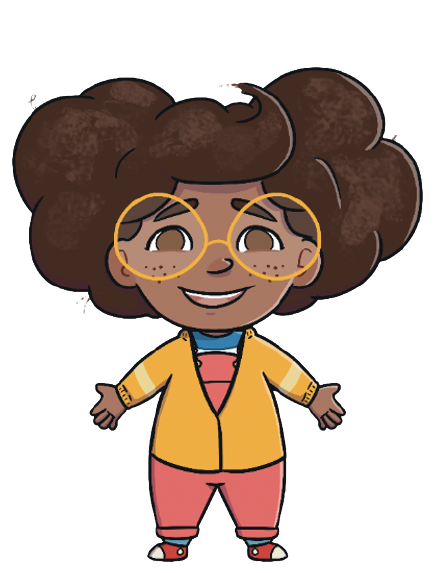 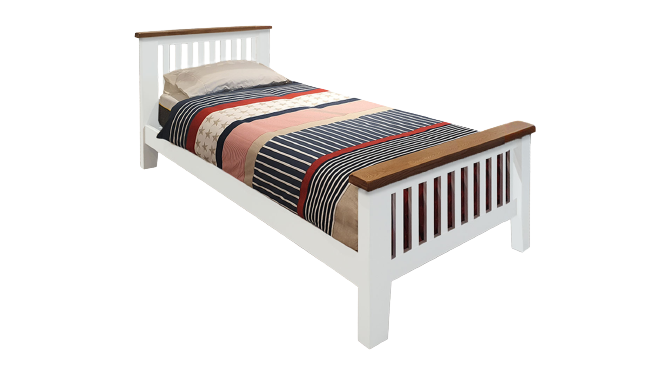 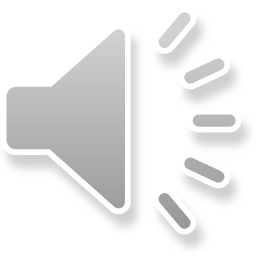 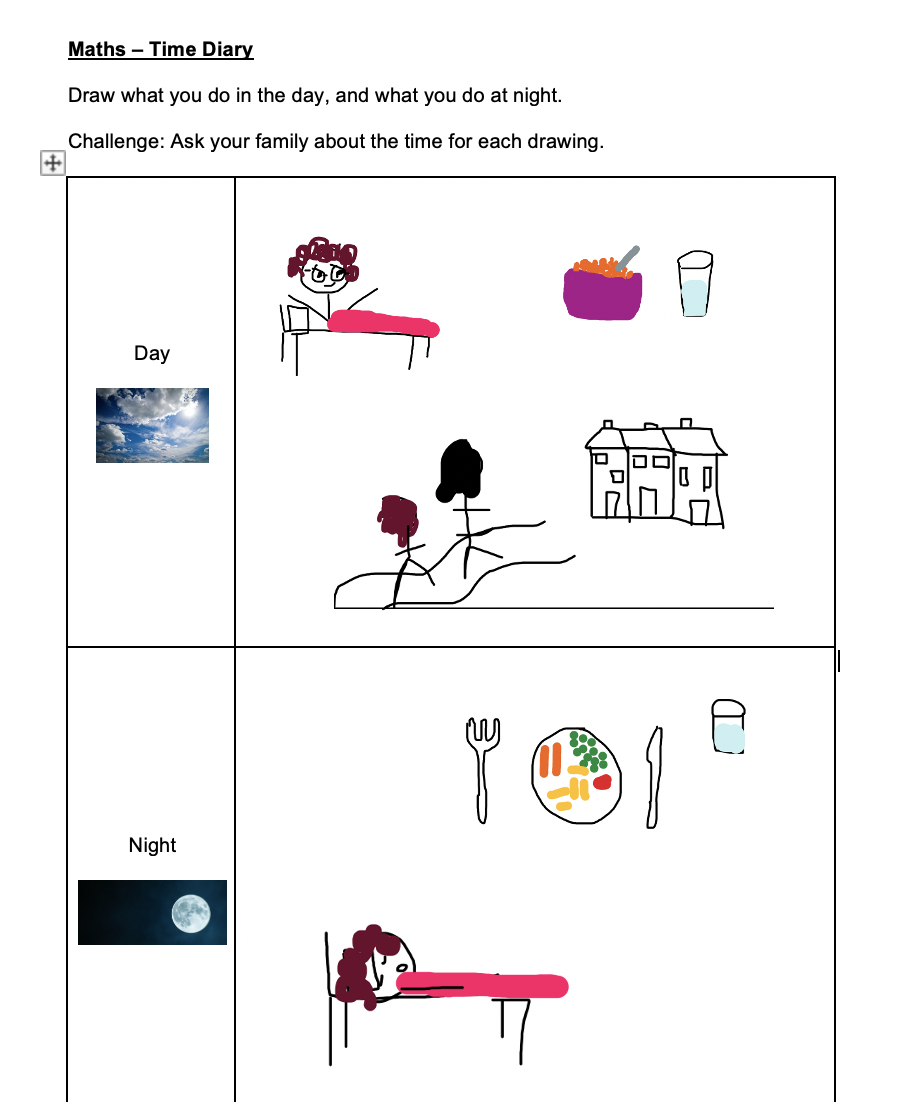 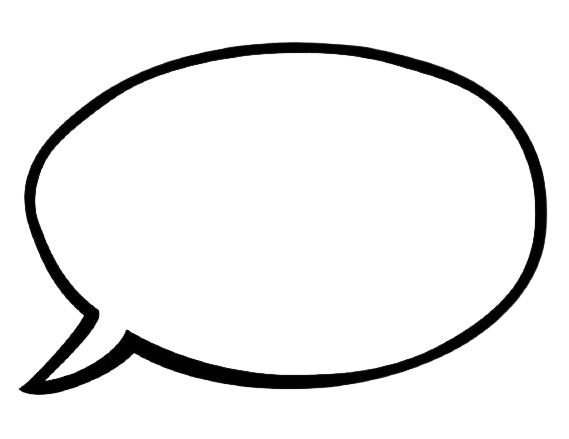 This is my time diary,

Now it is your turn!
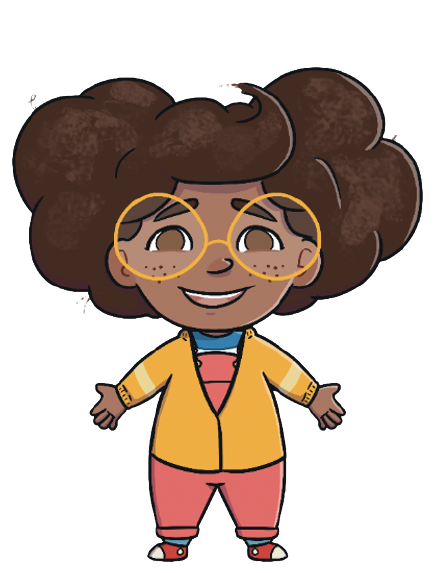 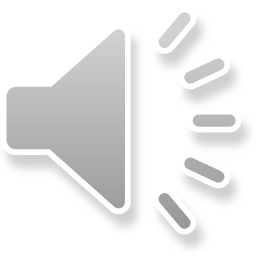